Teachings for Exercise 2G
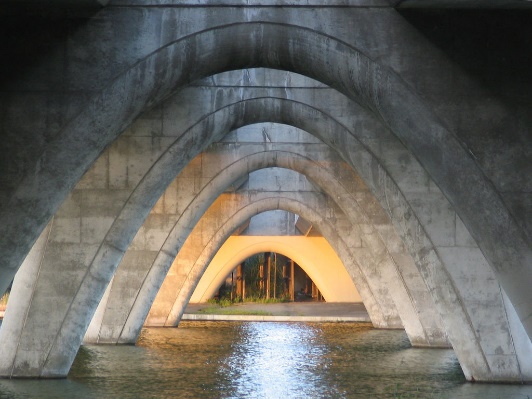 Quadratics
The discriminant is a part of the quadratic formula and can be used to find how many roots a function has.
y
y
y
x
x
x
b2 – 4ac is known as the ‘discriminant’
 Its value determines how many solutions the equation has
y
y
y
x
x
x
2G
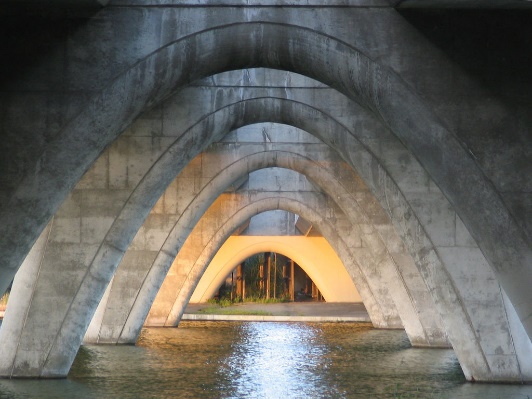 Quadratics
Example
The discriminant is a part of the quadratic formula and can be used to find how many roots a function has.
Find the values of k for which;
x2 + kx + 9 = 0
has equal roots.
You need to remember;

	‘real roots’  b2 - 4ac > 0

	‘equal roots’  b2 – 4ac = 0

	‘no real roots’  b2 – 4ac < 0
Sub in a, b and c from the equation (b = k)
Work out the bracket
Add 36
Square Root
2G
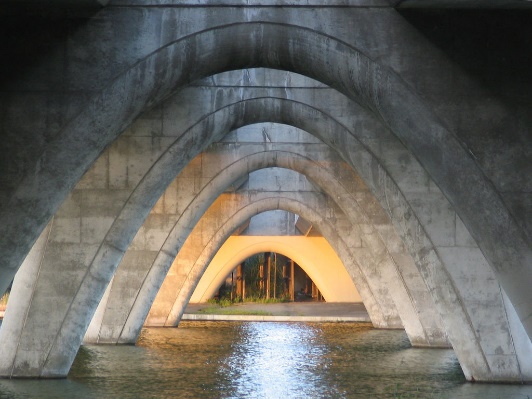 Quadratics
Example
The discriminant is a part of the quadratic formula and can be used to find how many roots a function has.
Find the values of k for which;
x2 + 4x + k = 0
has two distinct real solutions.
You need to remember;

	‘real roots’  b2 - 4ac > 0

	‘equal roots’  b2 – 4ac = 0

	‘no real roots’  b2 – 4ac < 0
Sub in a, b and c from the equation (c = k)
Simplify
Add 4k
Divide by 4
2G